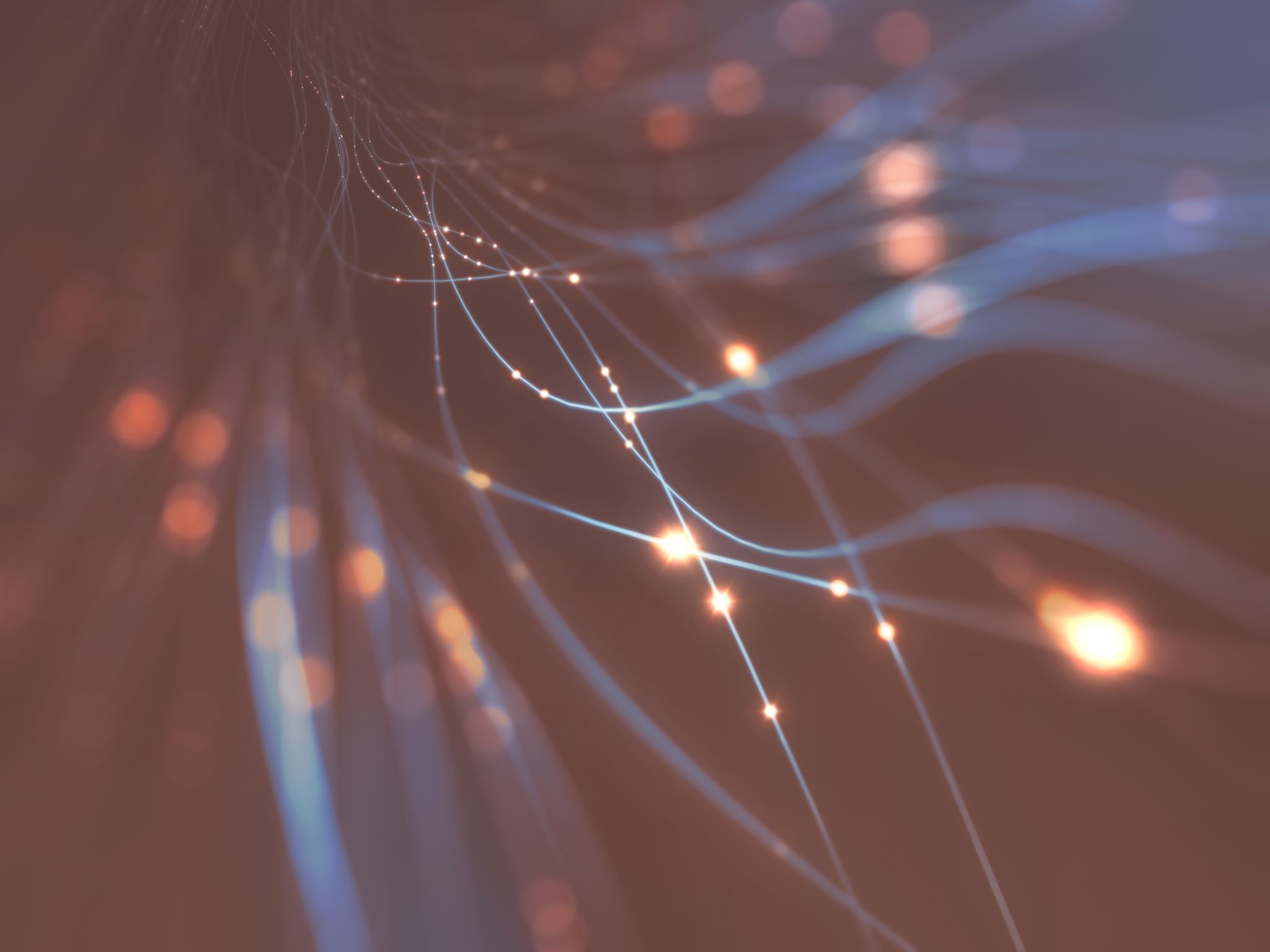 Técnicas y herramientas de la de investigación cualitativa
Grupo de discusión:
Definir el problema 
Seleccionar a los participantes 
Determinar el número necesario de grupos 
Preparar la mecánica del estudio 
Preparar los materiales para el grupo de enfoque
Dirigir la sesión
Analizar la información y preparar un resumen